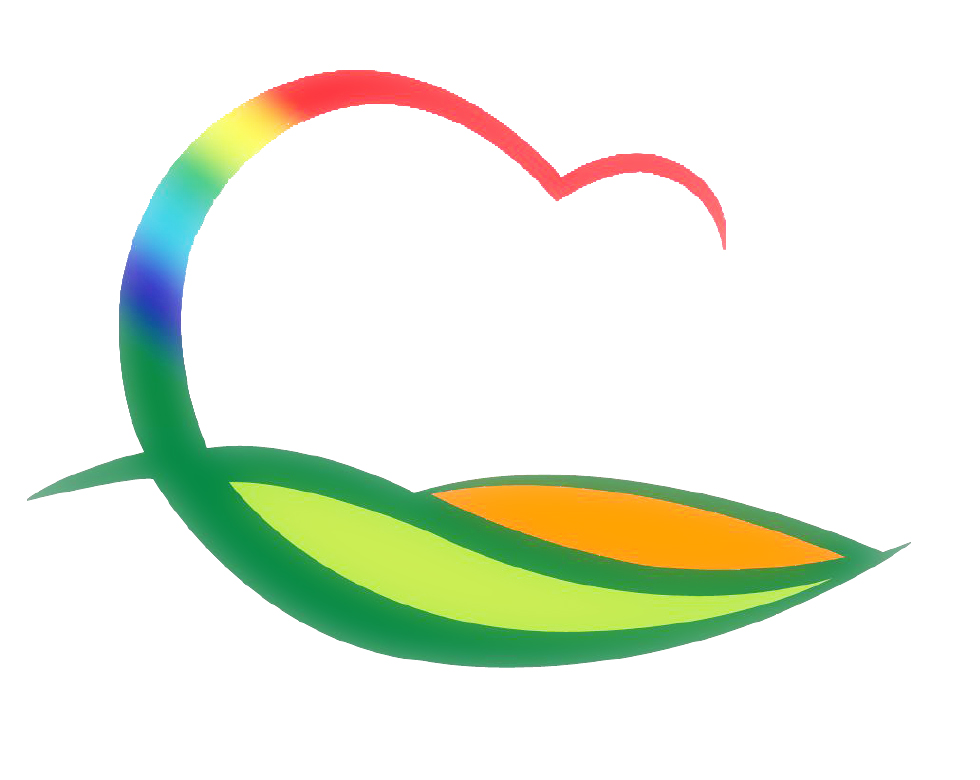 월간업무 추진계획
( 2022. 4. 1. ~ 4. 30.)
7-1. 제301회 영동군의회 임시회
4. 5.(화) ~ 4. 12.(화) / 의회 본회의장 및 위원회 회의실
안 건 : 제1회 추가경정 예산안 및 조례안 등 일반안건
7-2. 2022년 제1회 시군 감사 부서장 영상회의
4. 5.(화) 14:00~  / 기획감사관 외1명
제8회 지방선거 대비 공직 감찰 등 현안업무 논의
7-3. 의원간담회
4. 7.[목] / 서면심의 / 4. 21.(목) / 위원회 회의실 
주요 현안사업 설명
7-4. 2022년 제1회 도민감사관 영상회의
4. 8.(금) 14:00~ / 도민감사관(한천심 외2명) 
도민감사관 구성 및 역할, 향후계획 등 논의
7-5. 매곡면 자체 종합감사
4. 11.(월) ~ 4. 14.(목) / 매곡면사무소 / 기획감사관 외 5명 
2019년 2월부터 현재까지 추진한 업무 전반
7-6. 지방소멸대응기금 확보 사업 발굴 보고회 개최  
일      시 : 4. 18.(월) 08:20 
장      소 : 군청2층 상황실 
참석대상 : 관·단·과·소장
7-7. 찾아가는 무료 법률상담실
4. 25.(월) 11:00~12:00 / 매곡면 / 명지성 변호사 
행정·민사·형사 ·가사소송 상담, 법령해석 등